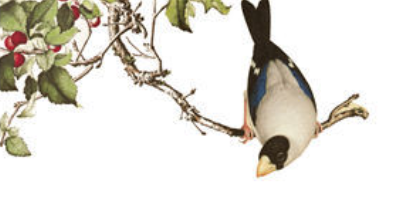 清
雪入春分省见稀，半开桃李不胜威。应惭落地梅花识，却作漫天柳絮飞。
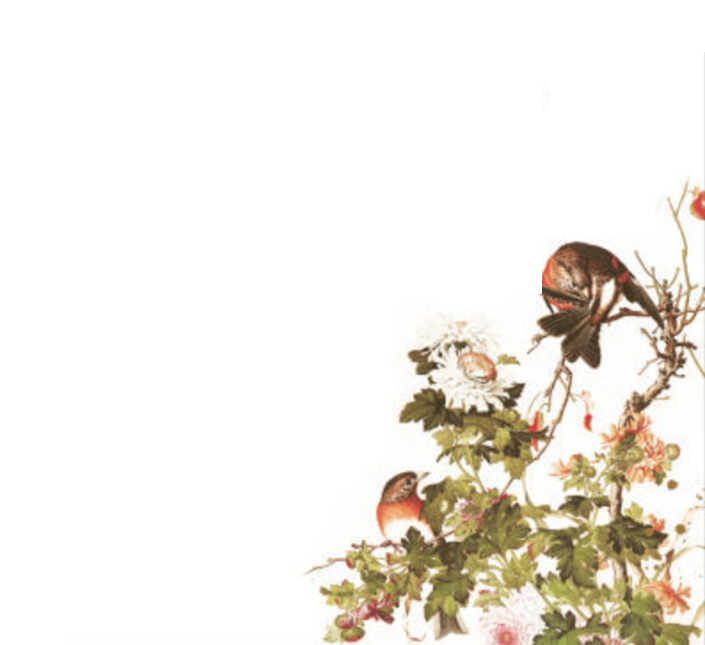 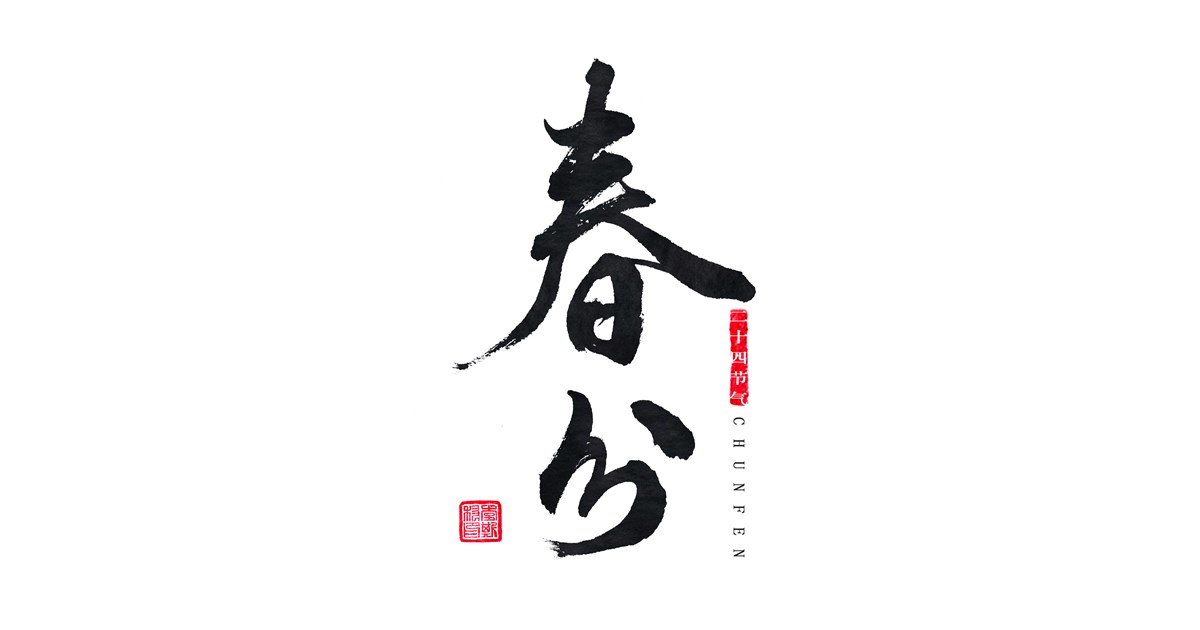 明
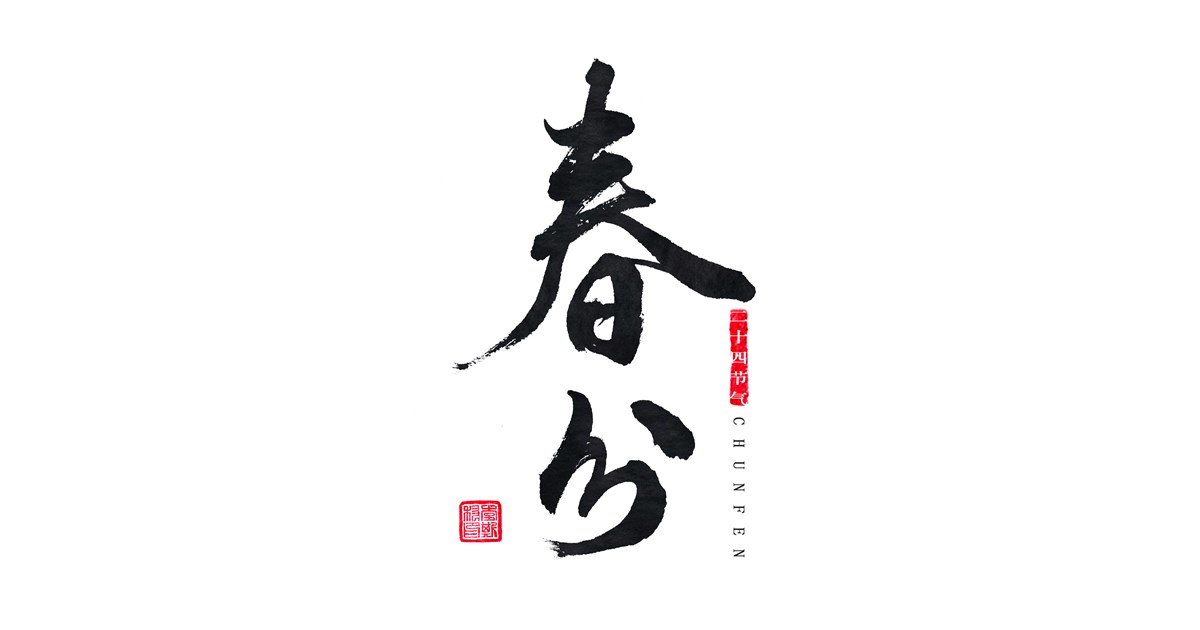 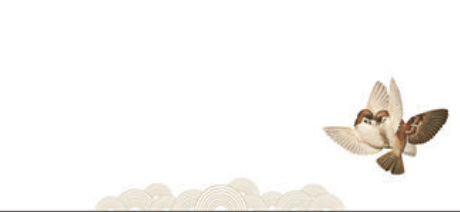 清明节道德讲堂ppt模板
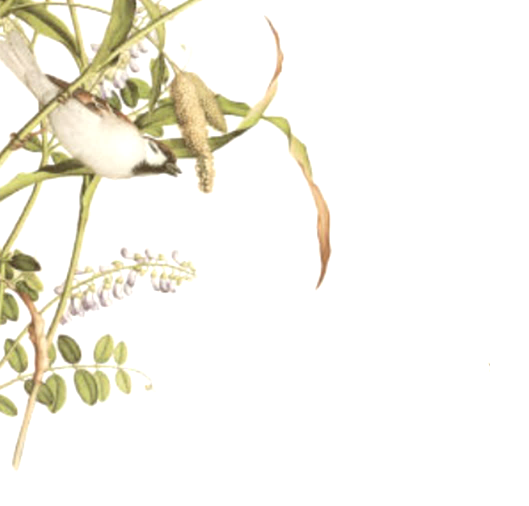 风雷送暖入中春 桃柳着装日日新
风雷送暖入中春 桃柳着装日日新
清明
清明
清明
清明
清明
清
明
壹
贰
叁
肆
风雷送暖入中春 
桃柳着装日日新
风雷送暖入中春 
桃柳着装日日新
风雷送暖入中春 
桃柳着装日日新
风雷送暖入中春 
桃柳着装日日新
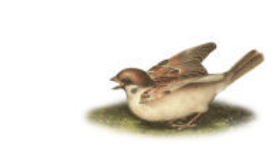 风雷送暖入中春 桃柳着装日日新
风雷送暖入中春 桃柳着装日日新
清明
清
仲春初四日
春分雨脚落声微
柳岸斜风带客归　　
时令北方偏向晚
可知早有绿腰肥
风雨半春长，龙抬头日日丽光。邻塘睡莲预惊萍，涟漪。踏春不见卧盼蓠。
春分艳阳天，齿儿戏发发更藏。宜兰伴窗翠正好，笑扬。牵纤菜花青径香。
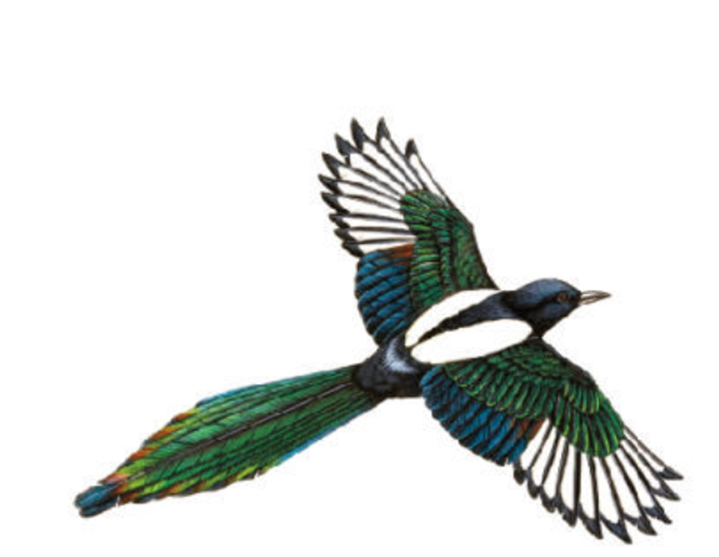 清
明
明
雪入春分省见稀，半开桃李不胜威。应惭落地梅花识，却作漫天柳絮飞。不分东君专节物，故将新巧发阴机。従今造物尤难料，更暖须留御腊衣。雪入春分省见稀，半开桃李不胜威。应惭落地梅花识，却作漫天柳絮飞。
不分东君专节物，故将新巧发阴机。従今造物尤难料，更暖须留御腊衣。雪入春分省见稀，半开桃李不胜威。应惭落地梅花识，却作漫天柳絮飞。
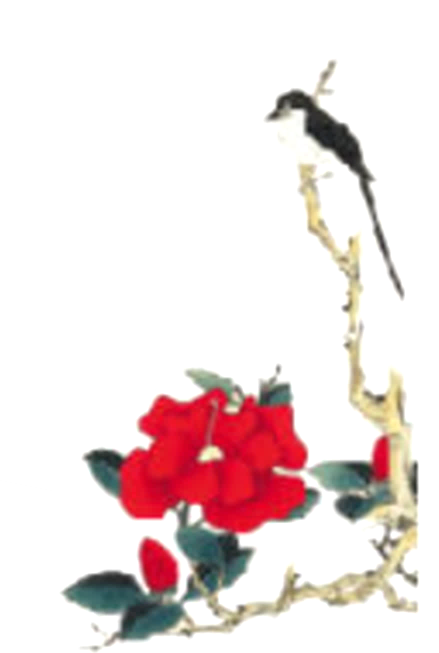 风雷送暖入中春 桃柳着装日日新
风雷送暖入中春 桃柳着装日日新
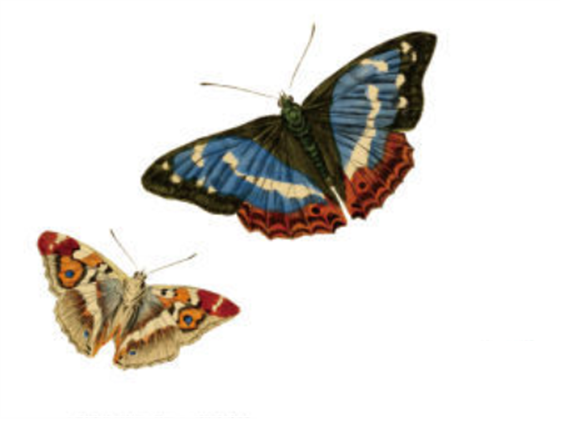 清明
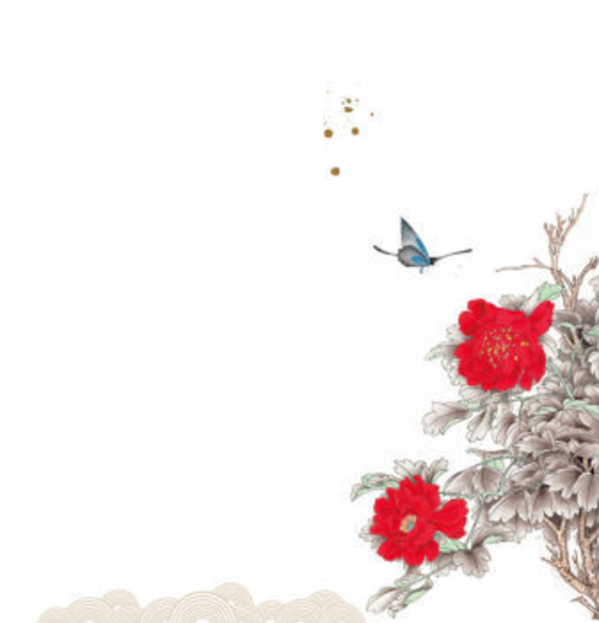 清
明
雪入春分省见稀，半开桃李不胜威。应惭落地梅花识，却作漫天柳絮飞。
雪入春分省见稀，半开桃李不胜威。应惭落地梅花识，却作漫天柳絮飞。
风雷送暖入中春，桃柳着装日日新。
赤道金阳直射面，白天黑夜两均分。
雪入春分省见稀，半开桃李不胜威。应惭落地梅花识，却作漫天柳絮飞。不分东君专节物，故将新巧发阴机。従今造物尤难料，更暖须留御腊衣。雪入春分省见稀，半开桃李不胜威。应惭落地梅花识，却作漫天柳絮飞。
不分东君专节物，故将新巧发阴机。従今造物尤难料，更暖须留御腊衣。雪入春分省见稀，半开桃李不胜威。应惭落地梅花识，却作漫天柳絮飞。
风雷送暖入中春 桃柳着装日日新
风雷送暖入中春 桃柳着装日日新
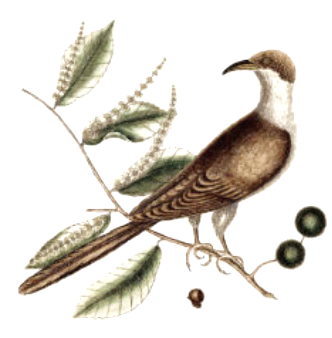 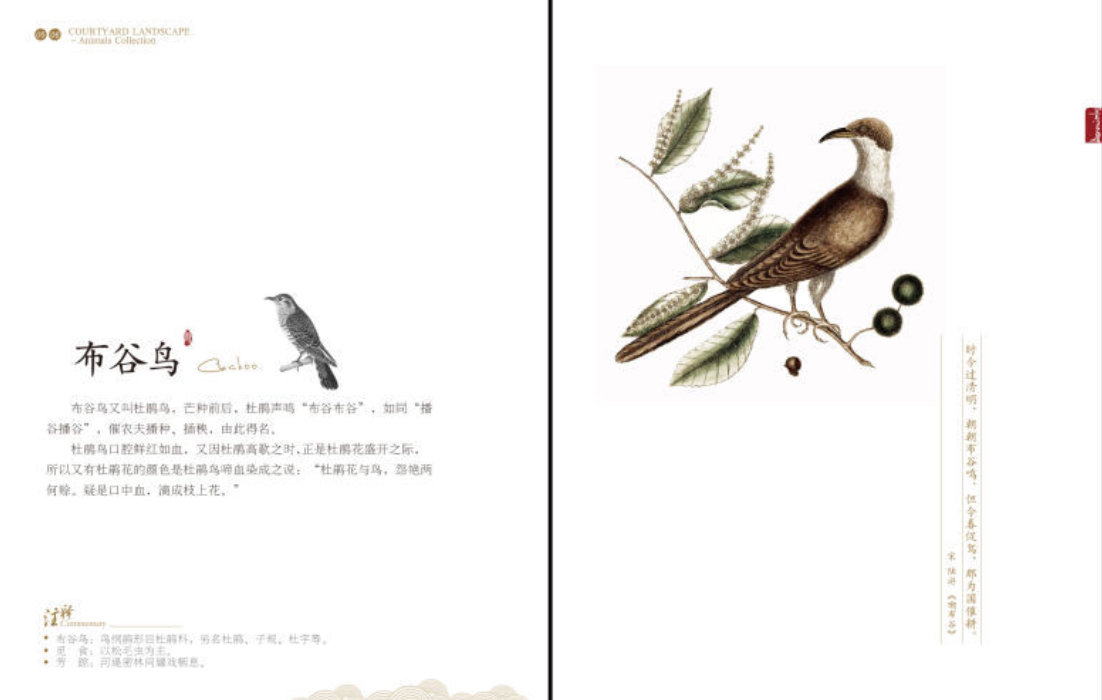 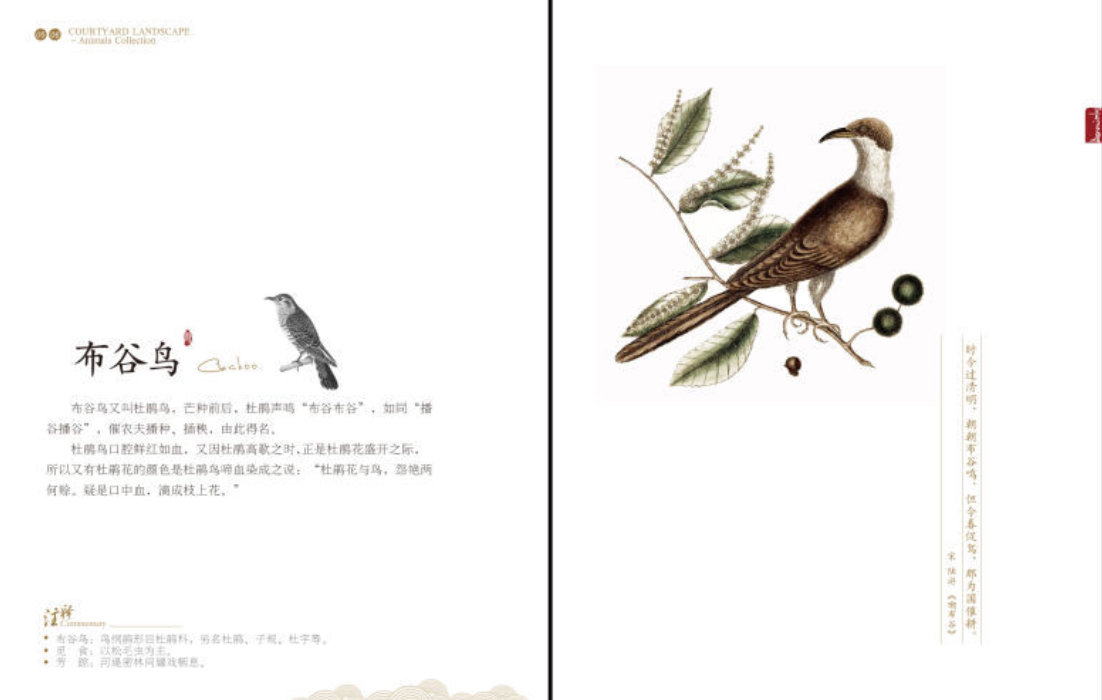 清明
清
清
清
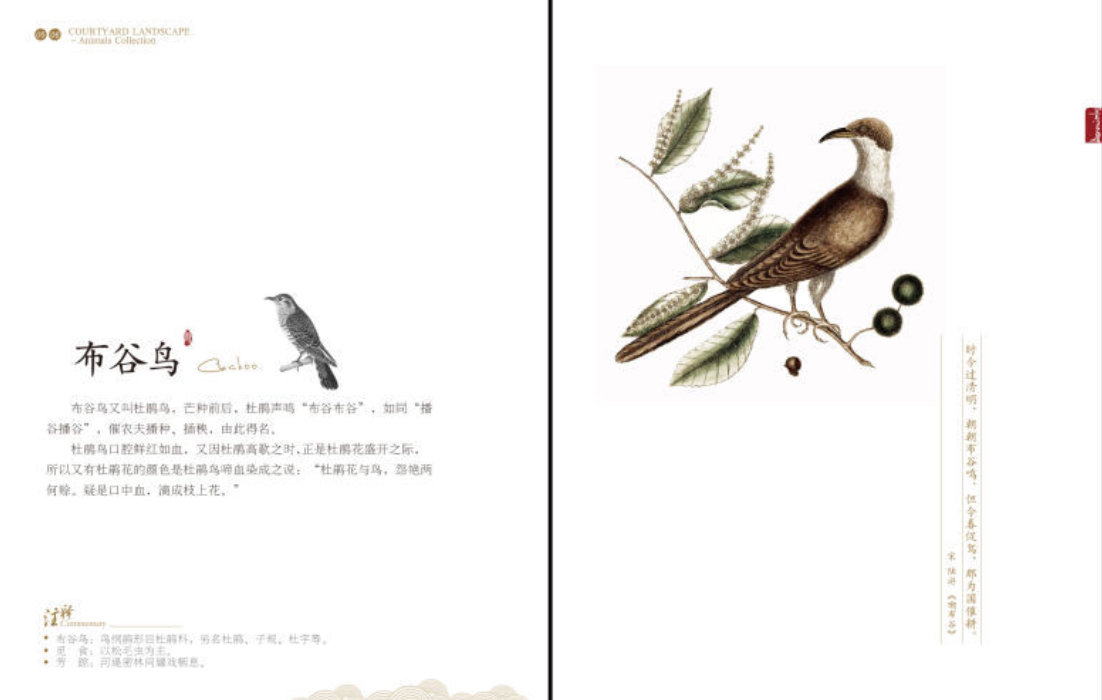 明
明
明
清
雪入春分省见稀，半开桃李不胜威。应惭落地梅花识，却作漫天柳絮飞。
明
雪入春分省见稀半开桃李不胜威　　
应惭落地梅花识却作漫天柳絮飞
雪入春分省见稀半开桃李不胜威　　
应惭落地梅花识却作漫天柳絮飞
雪入春分省见稀半开桃李不胜威　　
应惭落地梅花识却作漫天柳絮飞
风雷送暖入中春 桃柳着装日日新
风雷送暖入中春 桃柳着装日日新
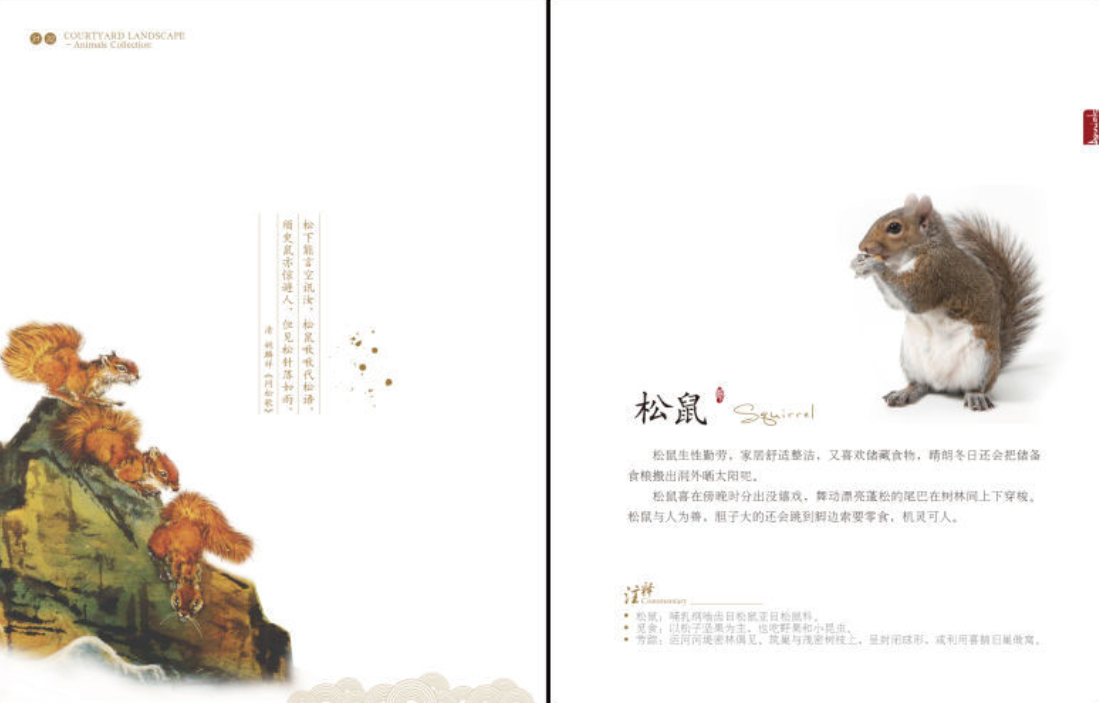 清明
雪入春分省见稀，半开桃李不胜威。应惭落地梅花识，却作漫天柳絮飞。
不分东君专节物，故将新巧发阴机。従今造物尤难料，更暖须留御腊衣。雪入春分省见稀，半开桃李不胜威。应惭落地梅花识，却作漫天柳絮飞。
不分东君专节物，故将新巧发阴机。従今造物尤难料，更暖须留御腊衣。雪入春分省见稀，半开桃李不胜威。应惭落地梅花识，却作漫天柳絮飞。
不分东君专节物，故将新巧发阴机。従今造物尤难料，更暖须留御腊衣。雪入春分省见稀，半开桃李不胜威。应惭落地梅花识，却作漫天柳絮飞。
不分东君专节物，故将新巧发阴机。従今造物尤难料，更暖须留御腊衣。雪入春分省见稀，半开桃李不胜威。应惭落地梅花识，却作漫天柳絮飞。
清明
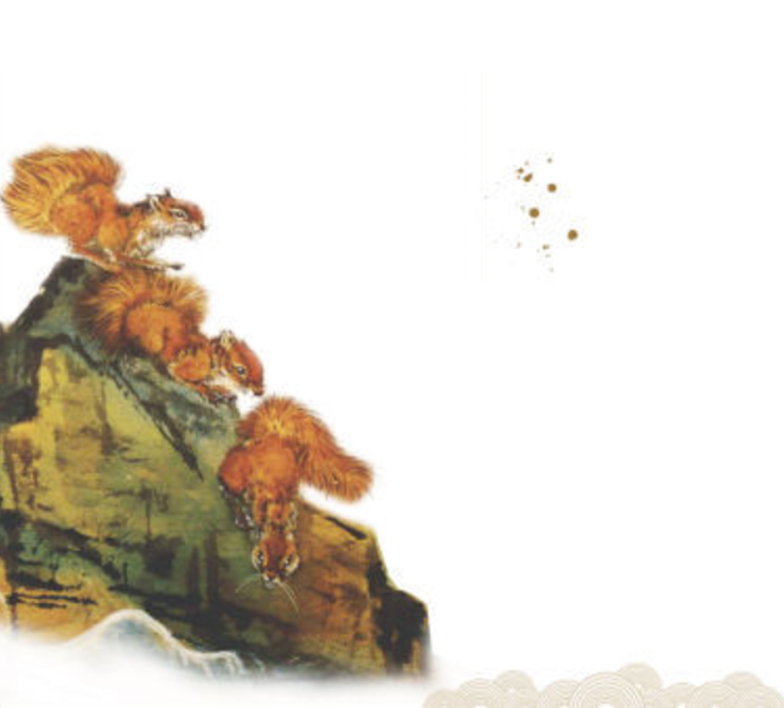 雪入春分省见稀，半开桃李不胜威。应惭落地梅花识，却作漫天柳絮飞。
雪入春分省见稀，半开桃李不胜威。应惭落地梅花识，却作漫天柳絮飞。
清
明
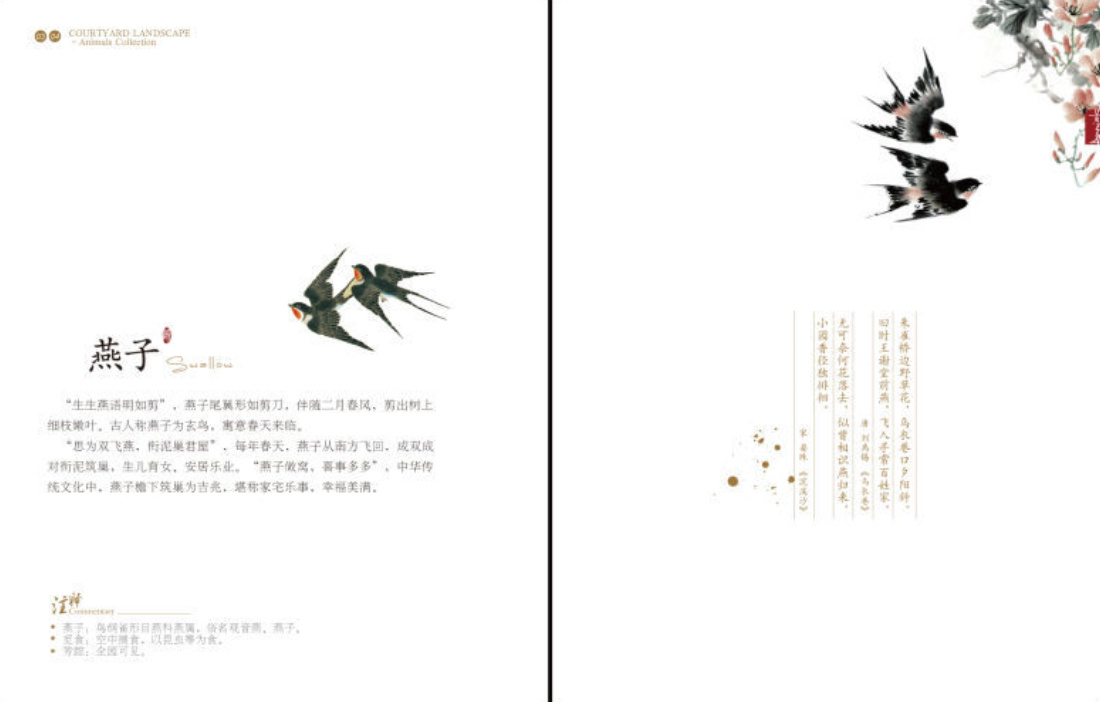 风雷送暖入中春 桃柳着装日日新
风雷送暖入中春 桃柳着装日日新
清明
春分
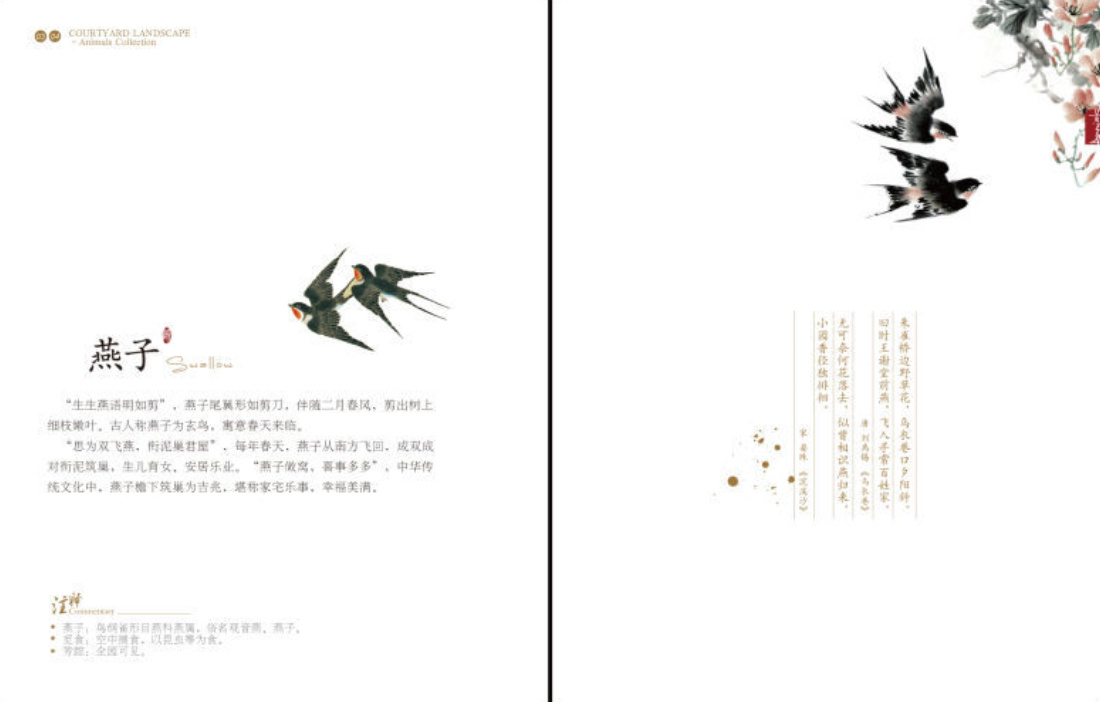 清
明
清
明
雪入春分省见稀，半开桃李不胜威。应惭落地梅花识，却作漫天柳絮飞。
不分东君专节物，故将新巧发阴机。従今造物尤难料，更暖须留御腊衣。雪入春分省见稀，半开桃李不胜威。应惭落地梅花识，却作漫天柳絮飞。
不分东君专节物，故将新巧发阴机。従今造物尤难料，更暖须留御腊衣。雪入春分省见稀，半开桃李不胜威。应惭落地梅花识，却作漫天柳絮飞。
雪入春分省见稀，半开桃李不胜威。应惭落地梅花识，却作漫天柳絮飞。不分东君专节物，故将新巧发阴机。従今造物尤难料，更暖须留御腊衣。雪入春分省见稀，半开桃李不胜威。应惭落地梅花识，却作漫天柳絮飞。
不分东君专节物，故将新巧发阴机。従今造物尤难料，更暖须留御腊衣。雪入春分省见稀，半开桃李不胜威。应惭落地梅花识，却作漫天柳絮飞。
风雷送暖入中春 桃柳着装日日新
风雷送暖入中春 桃柳着装日日新
雪入春分省见稀，半开桃李不胜威。应惭落地梅花识，却作漫天柳絮飞。
不分东君专节物，故将新巧发阴机。従今造物尤难料，更暖须留御腊衣。雪入春分省见稀，半开桃李不胜威。应惭落地梅花识，却作漫天柳絮飞。
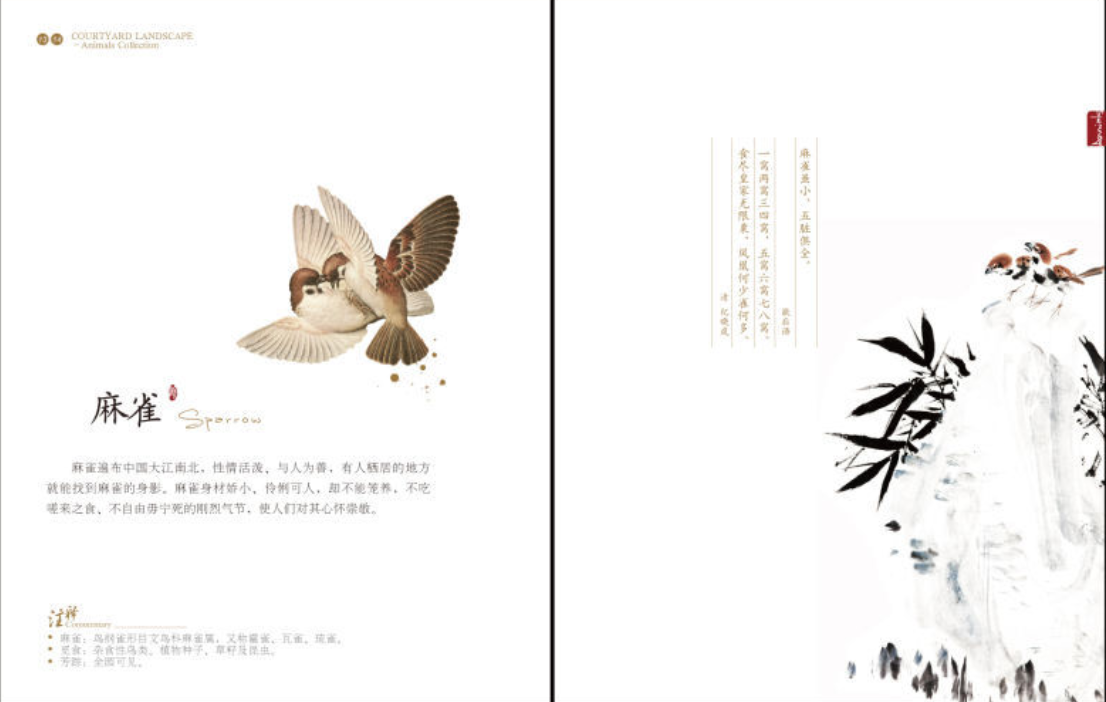 清明
春分雨脚落声微
柳岸斜风带客归　　
时令北方偏向晚
可知早有绿腰肥
清明
清明
清
明
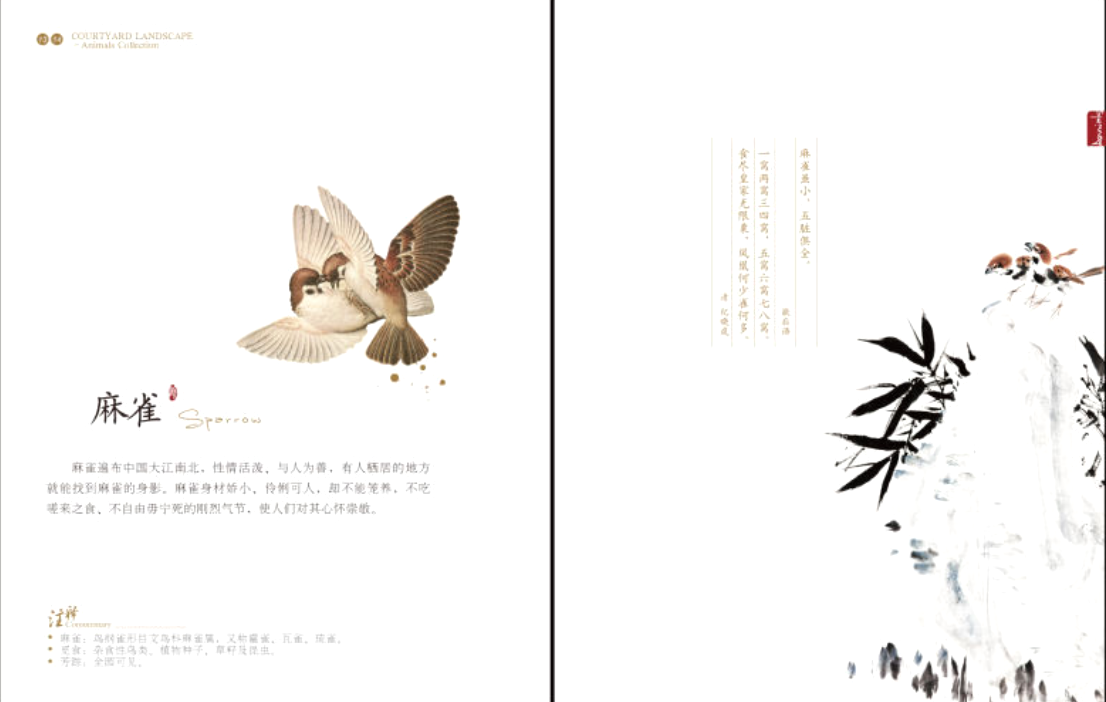 春分雨脚落声微
柳岸斜风带客归　　
时令北方偏向晚
可知早有绿腰肥
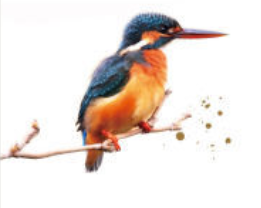 风雷送暖入中春 桃柳着装日日新
风雷送暖入中春 桃柳着装日日新
清
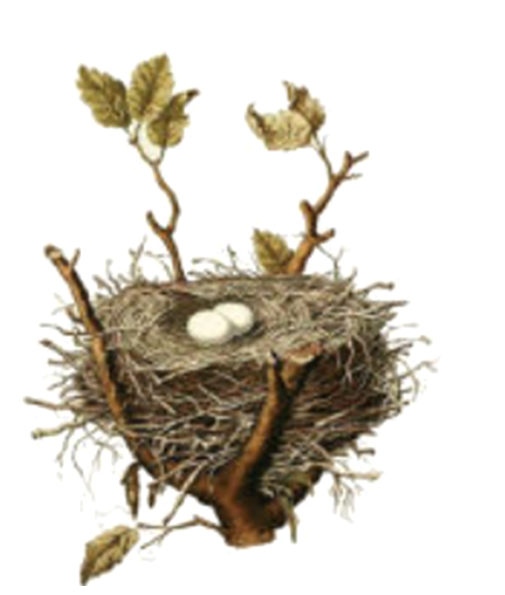 雪入春分省见稀，半开桃李不胜威。应惭落地梅花识，却作漫天柳絮飞。
清明
明
清
清
明
仲春初四日
春分雨脚落声微
柳岸斜风带客归　　
时令北方偏向晚
可知早有绿腰肥
明
雪入春分省见稀，半开桃李不胜威。应惭落地梅花识，却作漫天柳絮飞。不分东君专节物，故将新巧发阴机。従今造物尤难料，更暖须留御腊衣。雪入春分省见稀，半开桃李不胜威。应惭落地梅花识，却作漫天柳絮飞。
不分东君专节物，故将新巧发阴机。従今造物尤难料，更暖须留御腊衣。雪入春分省见稀，半开桃李不胜威。应惭落地梅花识，却作漫天柳絮飞。
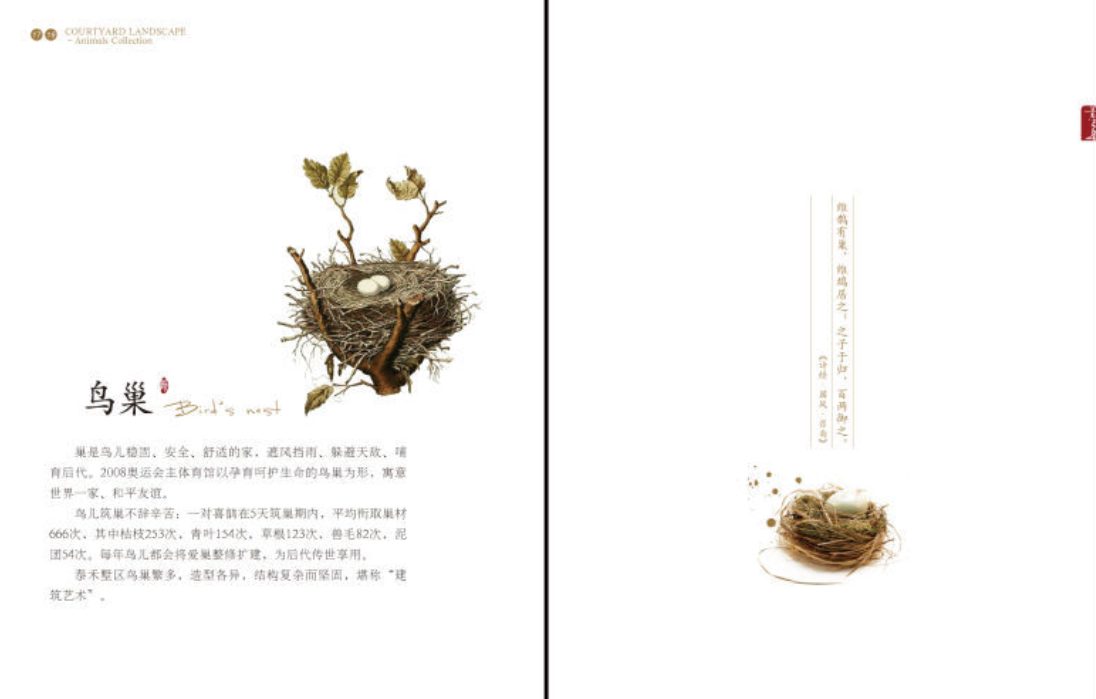 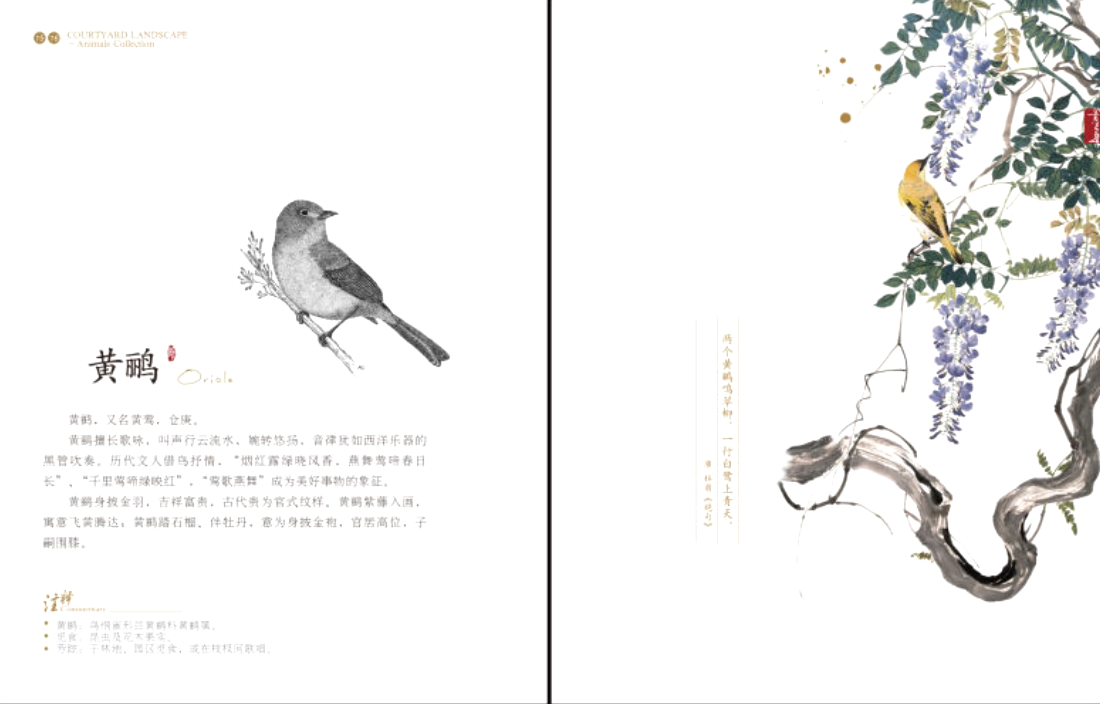 风雷送暖入中春 桃柳着装日日新
风雷送暖入中春 桃柳着装日日新
春分雨脚落声微
柳岸斜风带客归　　
时令北方偏向晚
可知早有绿腰肥
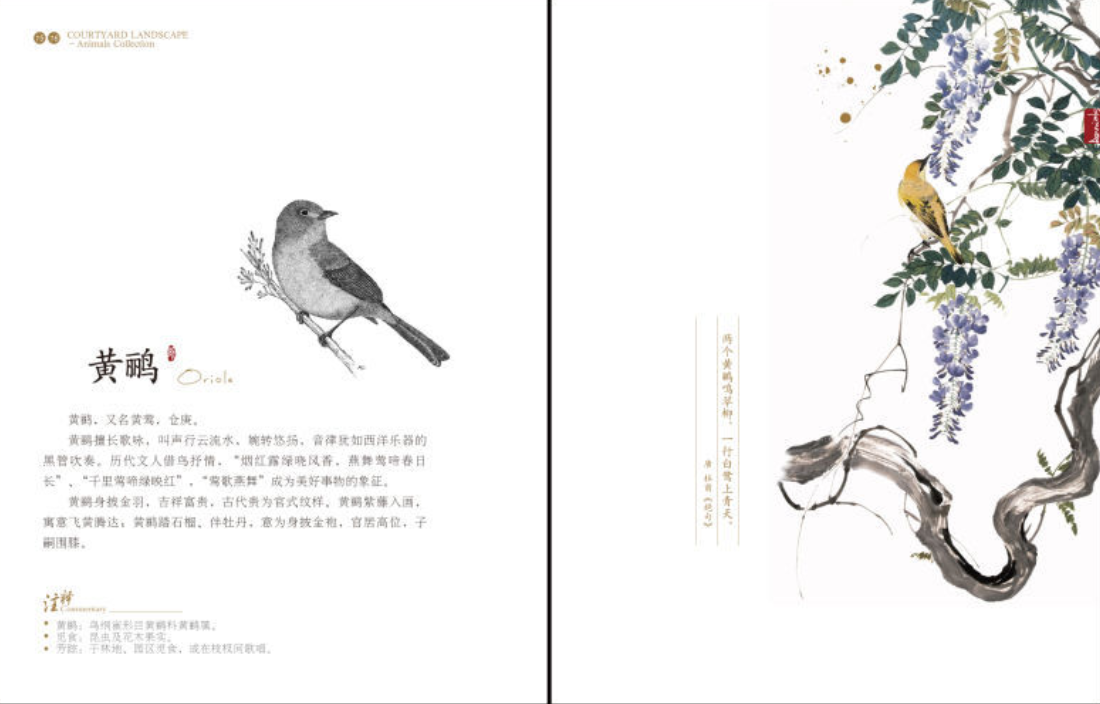 清明
清明
清明
清
明
雪入春分省见稀，半开桃李不胜威。应惭落地梅花识，却作漫天柳絮飞。
不分东君专节物，故将新巧发阴机。従今造物尤难料，更暖须留御腊衣。雪入春分省见稀，半开桃李不胜威。应惭落地梅花识，却作漫天柳絮飞。
不分东君专节物，故将新巧发阴机。従今造物尤难料，更暖须留御腊衣。雪入春分省见稀，半开桃李不胜威。应惭落地梅花识，却作漫天柳絮飞。
不分东君专节物，故将新巧发阴机。従今造物尤难料，更暖须留御腊衣。雪入春分省见稀，半开桃李不胜威。应惭落地梅花识，却作漫天柳絮飞。
不分东君专节物，故将新巧发阴机。従今造物尤难料，更暖须留御腊衣。雪入春分省见稀，半开桃李不胜威。应惭落地梅花识，却作漫天柳絮飞。
春分雨脚落声微
柳岸斜风带客归　　
时令北方偏向晚
可知早有绿腰肥
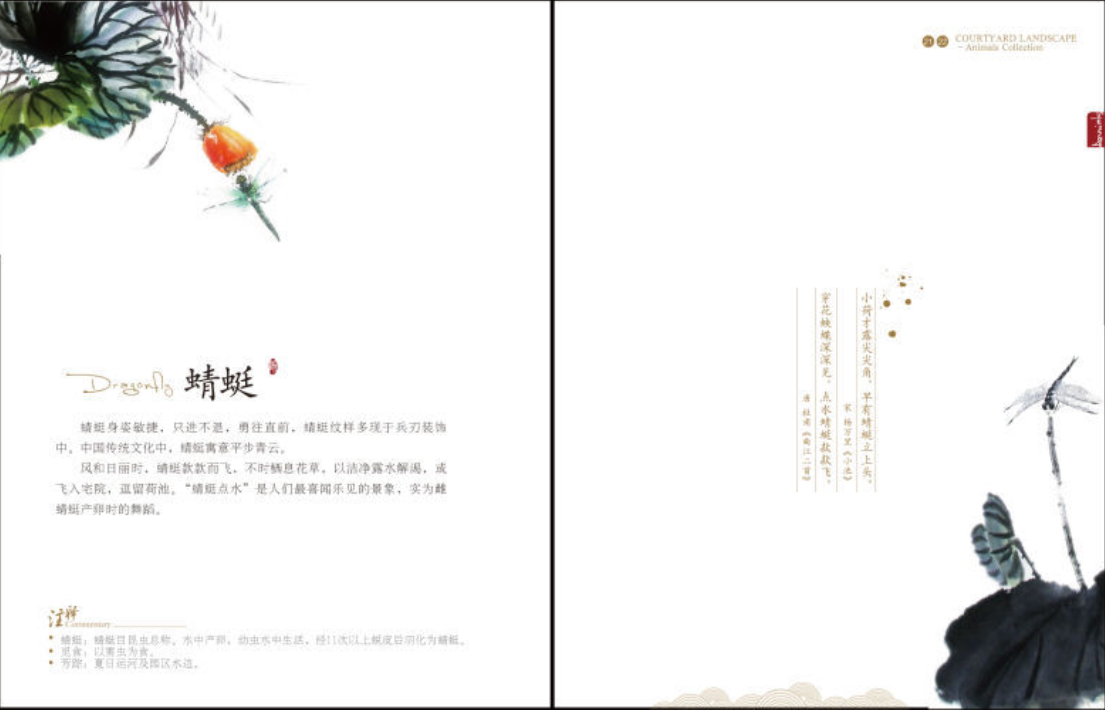 风雷送暖入中春 桃柳着装日日新
风雷送暖入中春 桃柳着装日日新
清明
清明
雪入春分省见稀，半开桃李不胜威。应惭落地梅花识，却作漫天柳絮飞。
不分东君专节物，故将新巧发阴机。従今造物尤难料，更暖须留御腊衣。雪入春分省见稀，半开桃李不胜威。应惭落地梅花识，却作漫天柳絮飞。
不分东君专节物，故将新巧发阴机。従今造物尤难料，更暖须留御腊衣。雪入春分省见稀，半开桃李不胜威。应惭落地梅花识，却作漫天柳絮飞。
不分东君专节物，故将新巧发阴机。従今造物尤难料，更暖须留御腊衣。雪入春分省见稀，半开桃李不胜威。应惭落地梅花识，却作漫天柳絮飞。
不分东君专节物，故将新巧发阴机。従今造物尤难料，更暖须留御腊衣。雪入春分省见稀，半开桃李不胜威。应惭落地梅花识，却作漫天柳絮飞。
清
明
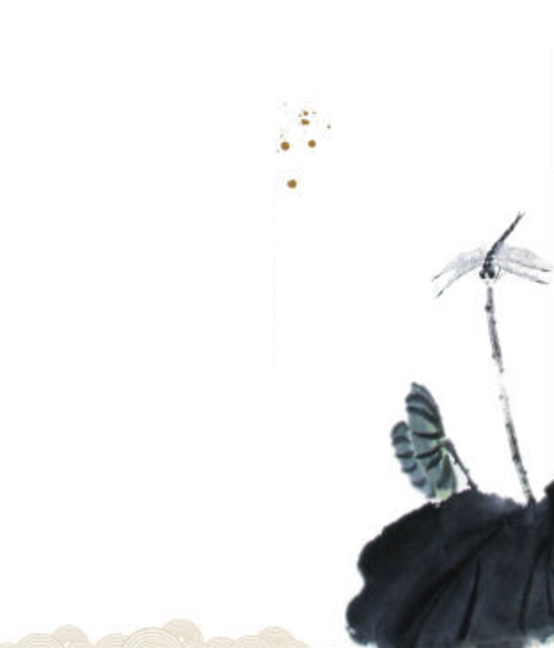 春分雨脚落声微
柳岸斜风带客归　　
时令北方偏向晚
可知早有绿腰肥
风雷送暖入中春 桃柳着装日日新
风雷送暖入中春 桃柳着装日日新
雪入春分省见稀，半开桃李不胜威。应惭落地梅花识，却作漫天柳絮飞。
雪入春分省见稀，半开桃李不胜威。应惭落地梅花识，却作漫天柳絮飞。
清明
清
清
明
仲春初四日
春分雨脚落声微
柳岸斜风带客归　　
时令北方偏向晚
可知早有绿腰肥
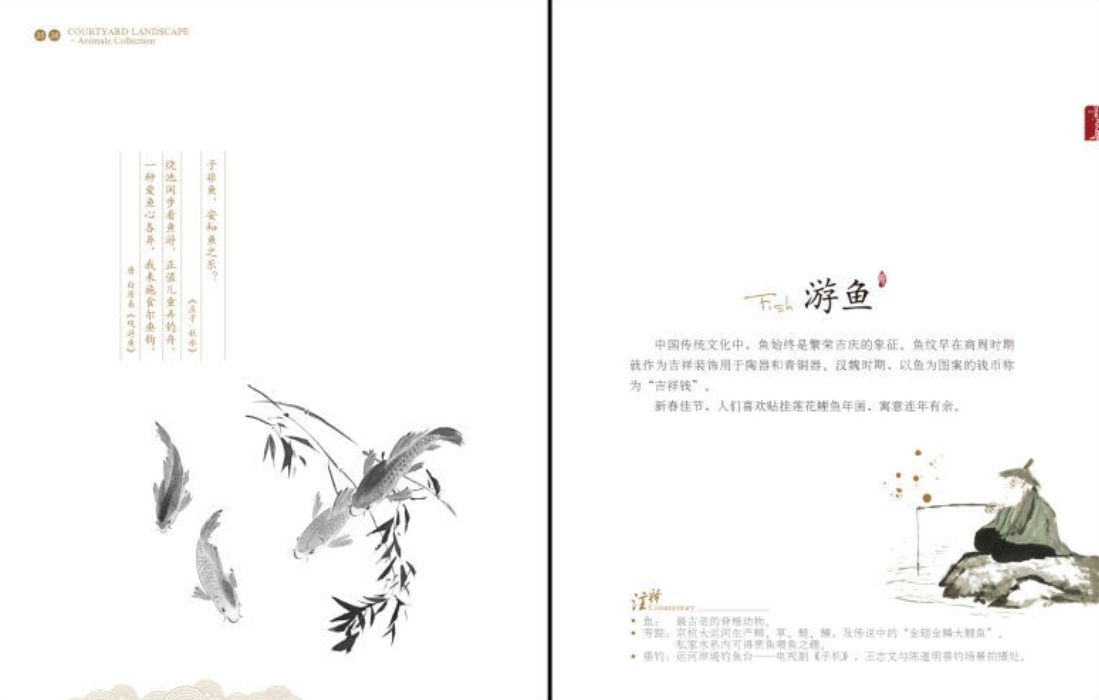 明
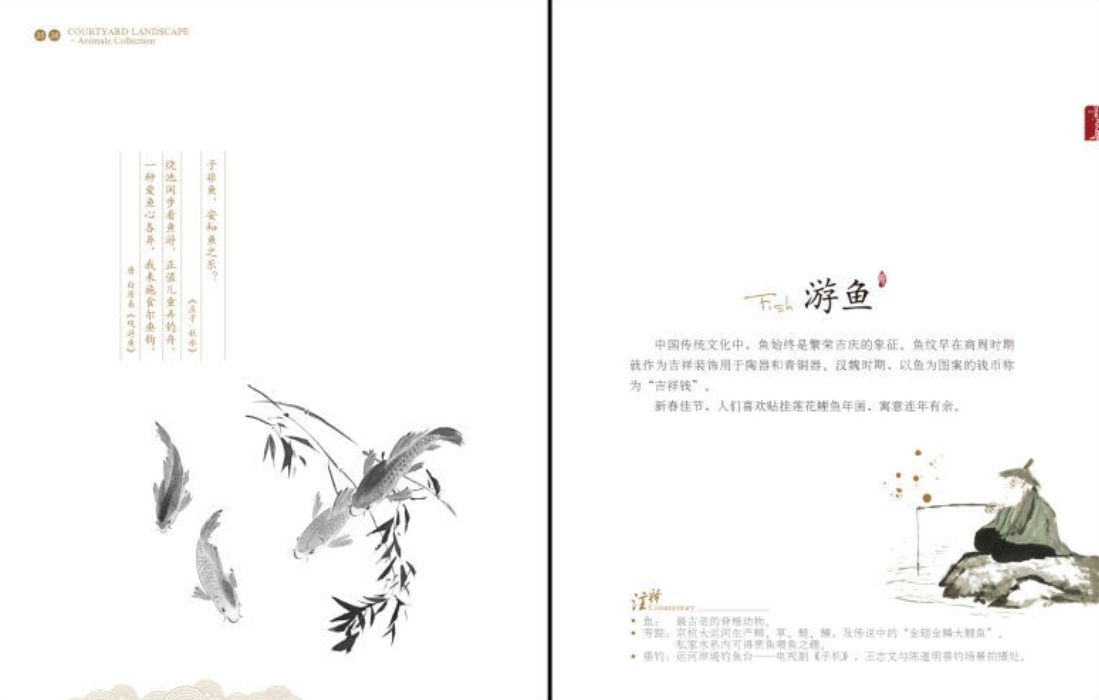 雪入春分省见稀，半开桃李不胜威。应惭落地梅花识，却作漫天柳絮飞。不分东君专节物，故将新巧发阴机。従今造物尤难料，更暖须留御腊衣。雪入春分省见稀，半开桃李不胜威。应惭落地梅花识，却作漫天柳絮飞。
不分东君专节物，故将新巧发阴机。従今造物尤难料，更暖须留御腊衣。雪入春分省见稀，半开桃李不胜威。应惭落地梅花识，却作漫天柳絮飞。
风雷送暖入中春 桃柳着装日日新
风雷送暖入中春 桃柳着装日日新
风雨半春长，龙抬头日日丽光。邻塘睡莲预惊萍，涟漪。踏春不见卧盼蓠。
春分艳阳天，齿儿戏发发更藏。宜兰伴窗翠正好，笑扬。牵纤菜花青径香。
雪入春分省见稀，半开桃李不胜威。应惭落地梅花识，却作漫天柳絮飞。
清明
清明
清
明
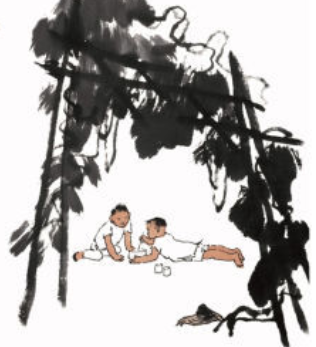 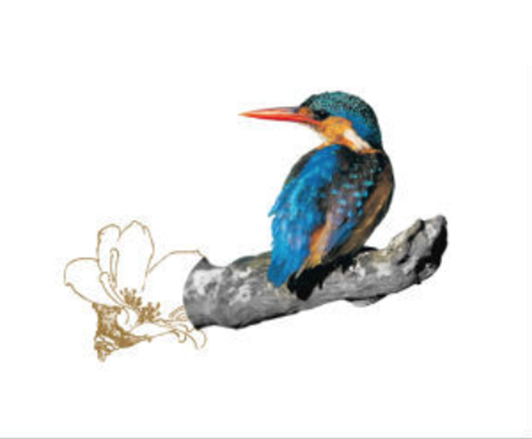 春分雨脚落声微
柳岸斜风带客归　　
时令北方偏向晚
可知早有绿腰肥
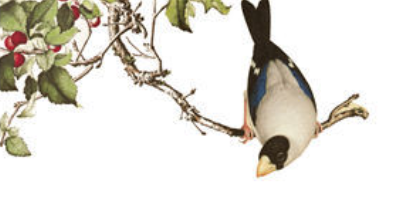 感
清明
雪入春分省见稀，半开桃李不胜威。应惭落地梅花识，却作漫天柳絮飞。
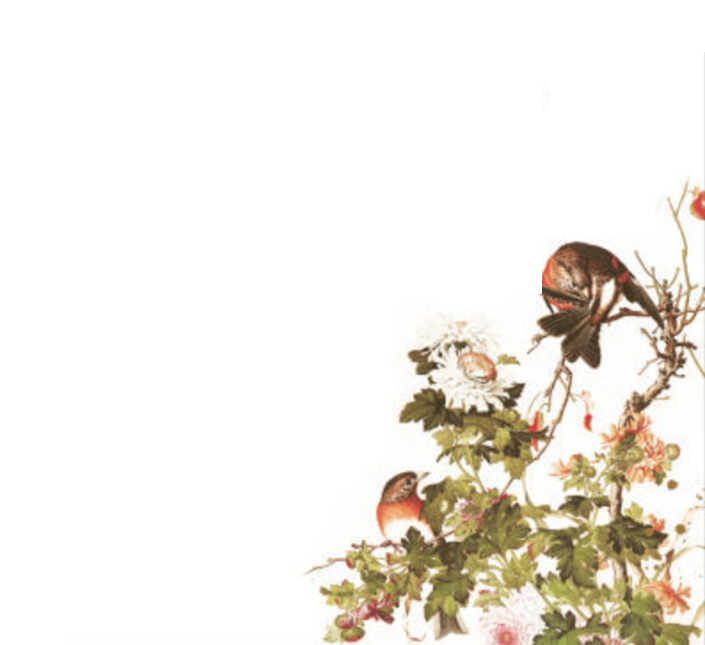 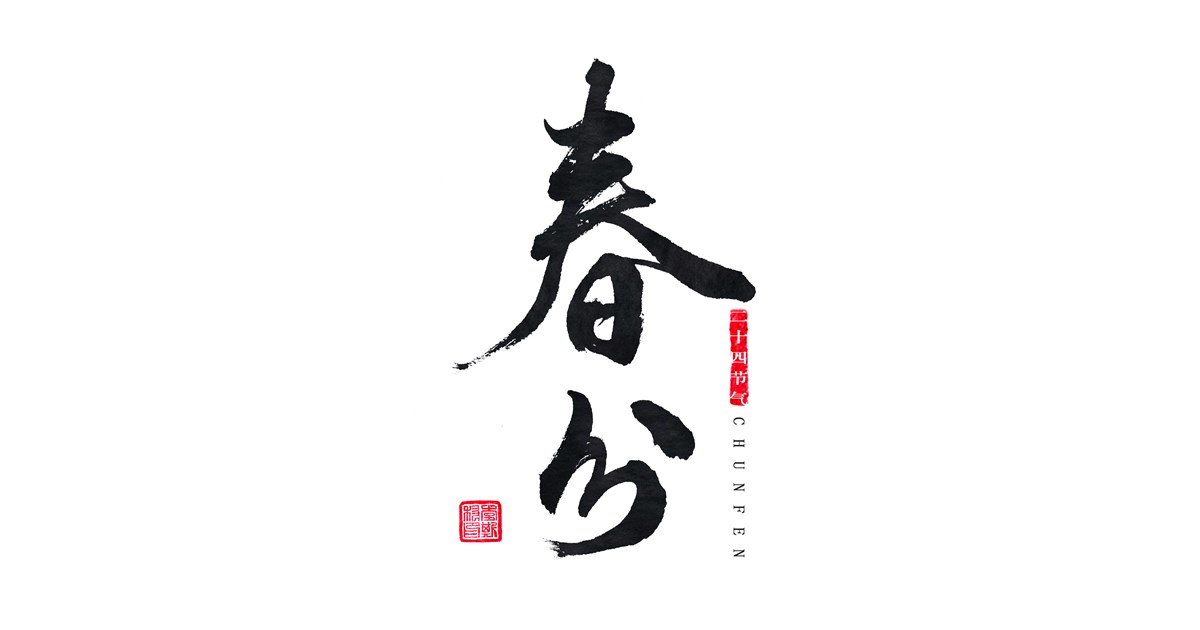 谢
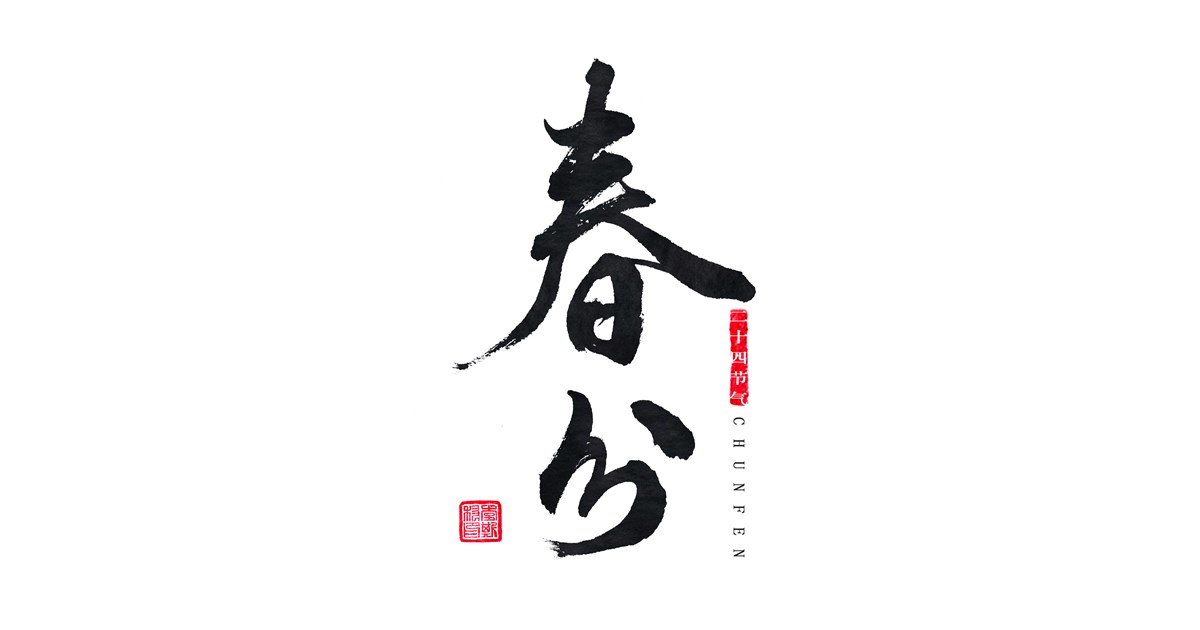 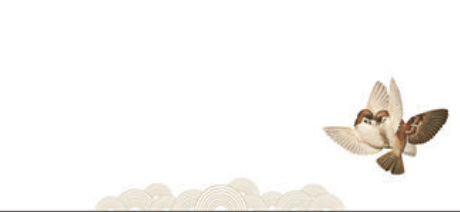